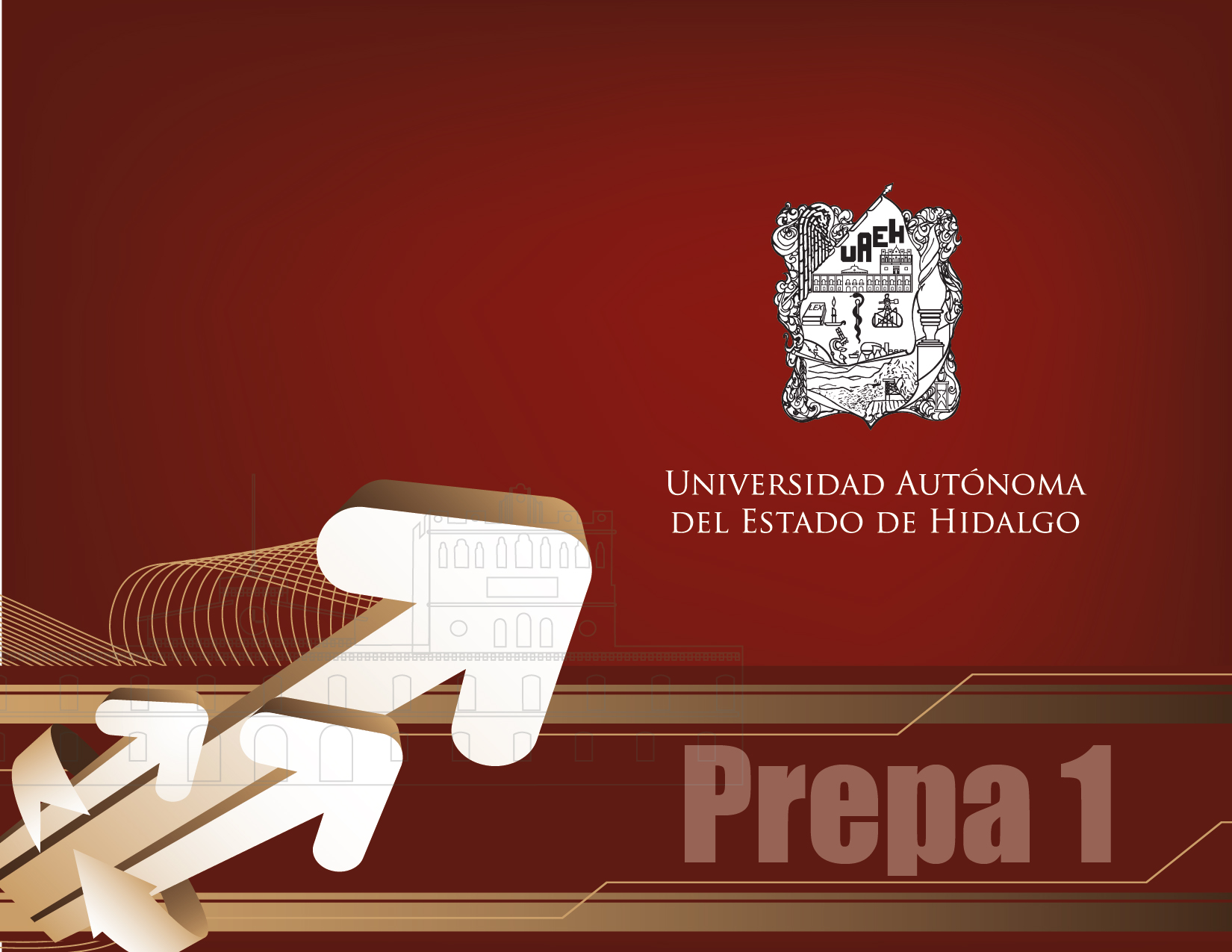 Academia:  Arte
Tema:  Cultura AZTECA

Profesor (a): Lic. Laura Escamilla Monroy

Periodo: Julio – Diciembre 2014
LOS AZTECAS
Resumen
Ultimo grupo que habla Náhuatl.En 1325 se establecen en el gran lago del Valle de México; ciudad única en su genero, con chinampas y jardines flotantes.  Demostraron su capacidad guerrera, se adueñaron de elementos culturales de otros pueblos.
Palabras clave (keywords): Hablantes del Náhuatl , Se establece en 1325, en el Valle de México.
THE AZTECS
Abstract Last Nahuatl speaking group established in 1325 in the great lake of Valle de Mexico; unique city of this kind, with chinampas and  floating gardens. They showed their fighting capacity and took over cultural elements of other towns.
Palabras clave (keywords): Speakers of Nahuatl,  is established in 1325, in the Valley of Mexico.
RELIGION: POLITEISTA
En la religión azteca numerosos dioses regían la vida diaria.

Entre ellos Huitzilopochtli (deidad del Sol).

Coyolxauhqui (la diosa de la Luna que, según la mitología azteca, era asesinada por su hermano el dios del Sol).
Tláloc (deidad de la lluvia) y Quetzalcóatl (inventor de la escritura y el calendario, asociado con el planeta Venus y con la resurrección).
GOBIERNO
Monárquico - Teocrático, sociedades, pueblos o grupos que viven por y para sus dioses.

 Los dioses rigen la vida del hombre y el hombre vive para alabarlos.
SOCIEDAD
El emperador azteca poseía un poder ilimitado, que abarcaba todas las cosas y todas las personas. Junto a él, los guerreros y sacerdotes formaban el grupo social de mayor poder.
ACTIVIDADES
Agricultura, caza, pesca y guerra. 

Para los aztecas la guerra fue una forma de culto, dentro de su religión el sacrificio humano era necesario para la renovación de fuerzas divinas.
Se instituye la guerra florida donde los prisioneros eran sacrificados.  Destino que los transformaba en Cuauhteca (compañera del Sol).
ARQUITECTURA
Templo Mayor era  cuadrado de 500 metros de lado (250.000 m²) que se situaba en el centro de Tenochtitlán, dando la espalda al Este, casi como un vaticinio del origen de su caída.
De la primera etapa, la original, no queda ninguna evidencia debido a que habría sido levantada con un material perecedero.
 De la segunda etapa sabemos que es anterior a 1428 y se han hallado los dos adoratorios de la cima.
ESCULTURA
Los aztecas poseen excelentes habilidades manuales y son capaces de cortar piedras tan duras como el cristal.  Las estatuas representan en su mayoría a los dioses, mismos que fueron adoptados de otras culturas: Tláloc, Quetzalcóatl, y Huehueteotl.
PINTURA
El color es fundamental en la pintura.  Se trata de un color plano, sin matices ni sombras y, posiblemente con connotaciones simbólicas.

Aparece ligada a la arquitectura, decorando los edificios.
LITERATURA
A través de la poesía se dieron a conocer los pensamientos de los aztecas sobre la vida, el mundo y algunos de los grandes poemas  humanos. Sus poemas eran cantados o recitados al ritmo de tambores o trompetas
NEZAHUALCOYOT (1402-1472)
Rey poeta apodado salomón mexicano
Se le atribuyen 8 leyes de derecho azteca
Rey ó sabio señor de Texcoco, consejero de Tenochtitlán
Sabio, culto y promotor de grandes obras urbanas.
MÚSICA
Los tambores no eran los únicos instrumentos, sino que contaban con diferentes tipos de percusiones. 
Utilizaban la imaginación para reproducir los sonidos naturales del entorno.
Hasta hoy, se dice, difíciles de registrar, pues los músicos prehispánicos no contaban con un sistema coordinado de entonación, sino que respondían a la sensibilidad y necesidad de recrear, a través de fiestas, rituales y ceremonias.
DANZA
En la época prehispánica al "canto y la danza" se le denomino "IN CUICATL IN XOCHITL" (el Canto y la Flor), porque era una forma de ofrenda que permitía estar en contacto con las deidades que se manifestaban en la naturaleza.
Ya que la danza se le consideró como una forma de concentración en movimiento con lo cual al ofrendar y pedir podían canalizar su fuerza al logro de objetivos.
Referencia bibliográfica, infográficas y/o cibergráficas
Gendrop,(1970)Arte prehispánico en Mesoamérica. Editorial Trillas.